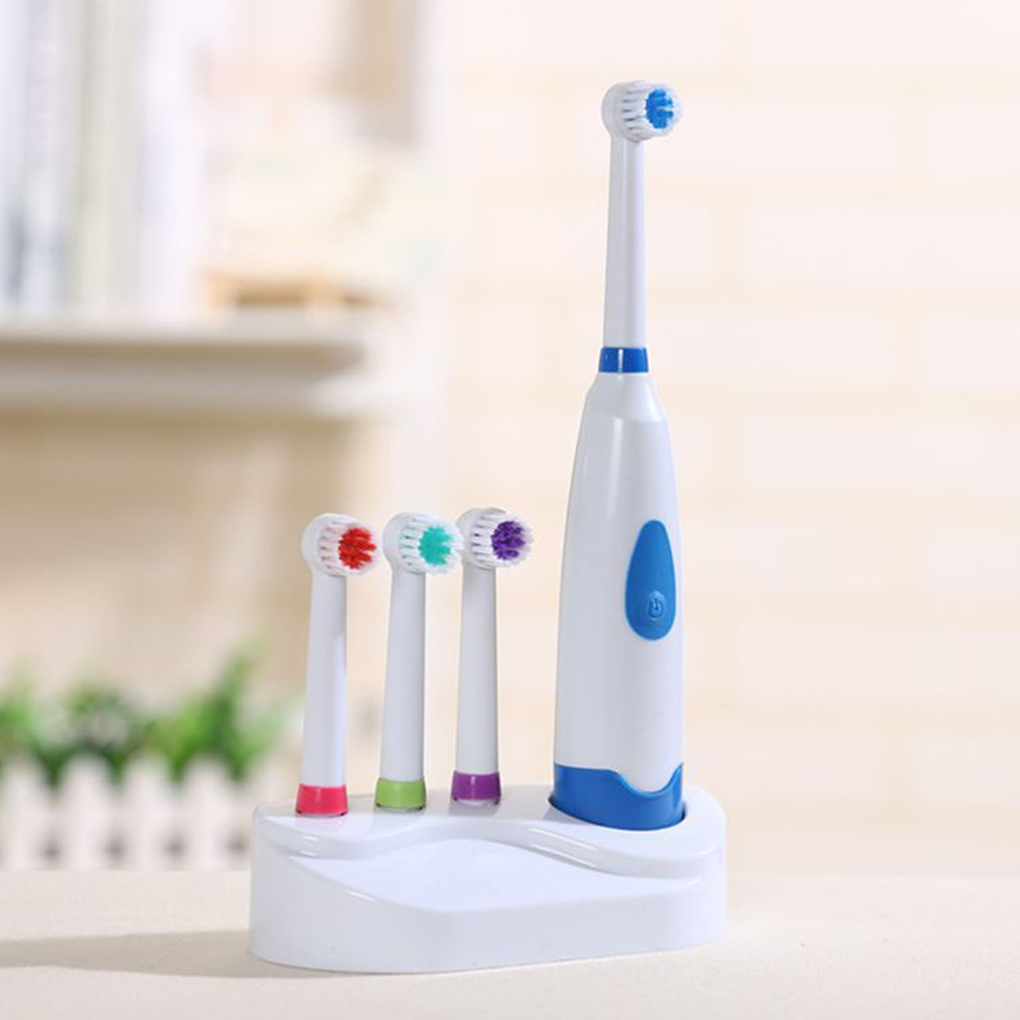 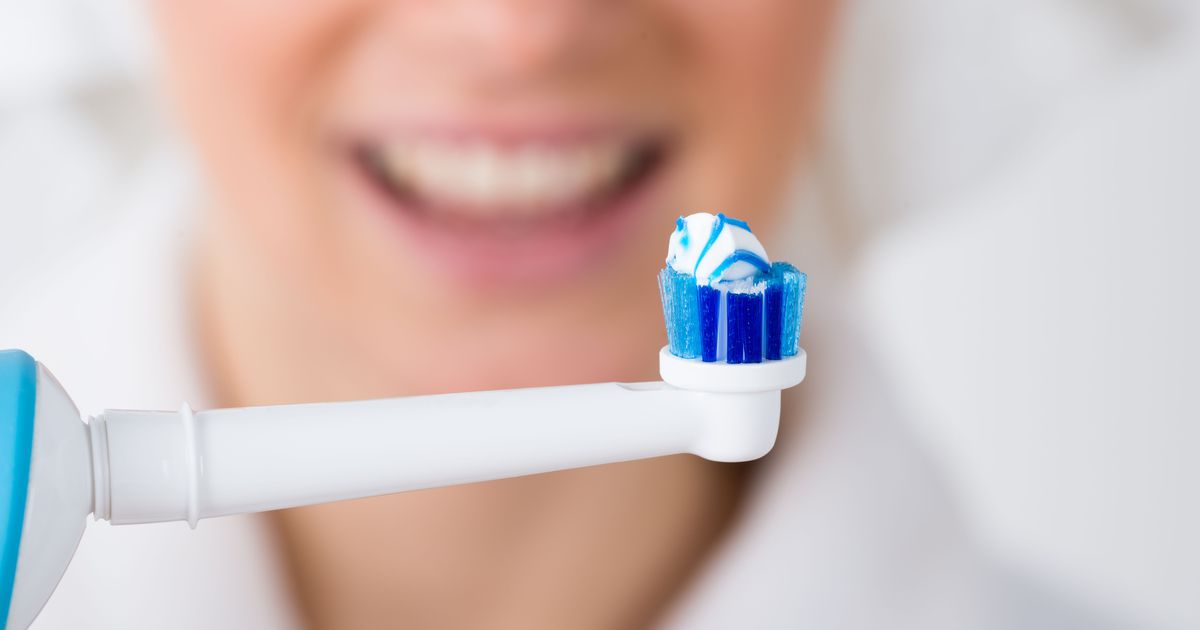 ЭЛЕКТРИЧЕСКИЕ ЗУБНЫЕ ЩЕТКИ dr.safe
Медицинская техника для дома
ЗУБНЫЕ ЩЕТКИ
РЕЙТИНГ ПРОИЗВОДИТЕЛЕЙ
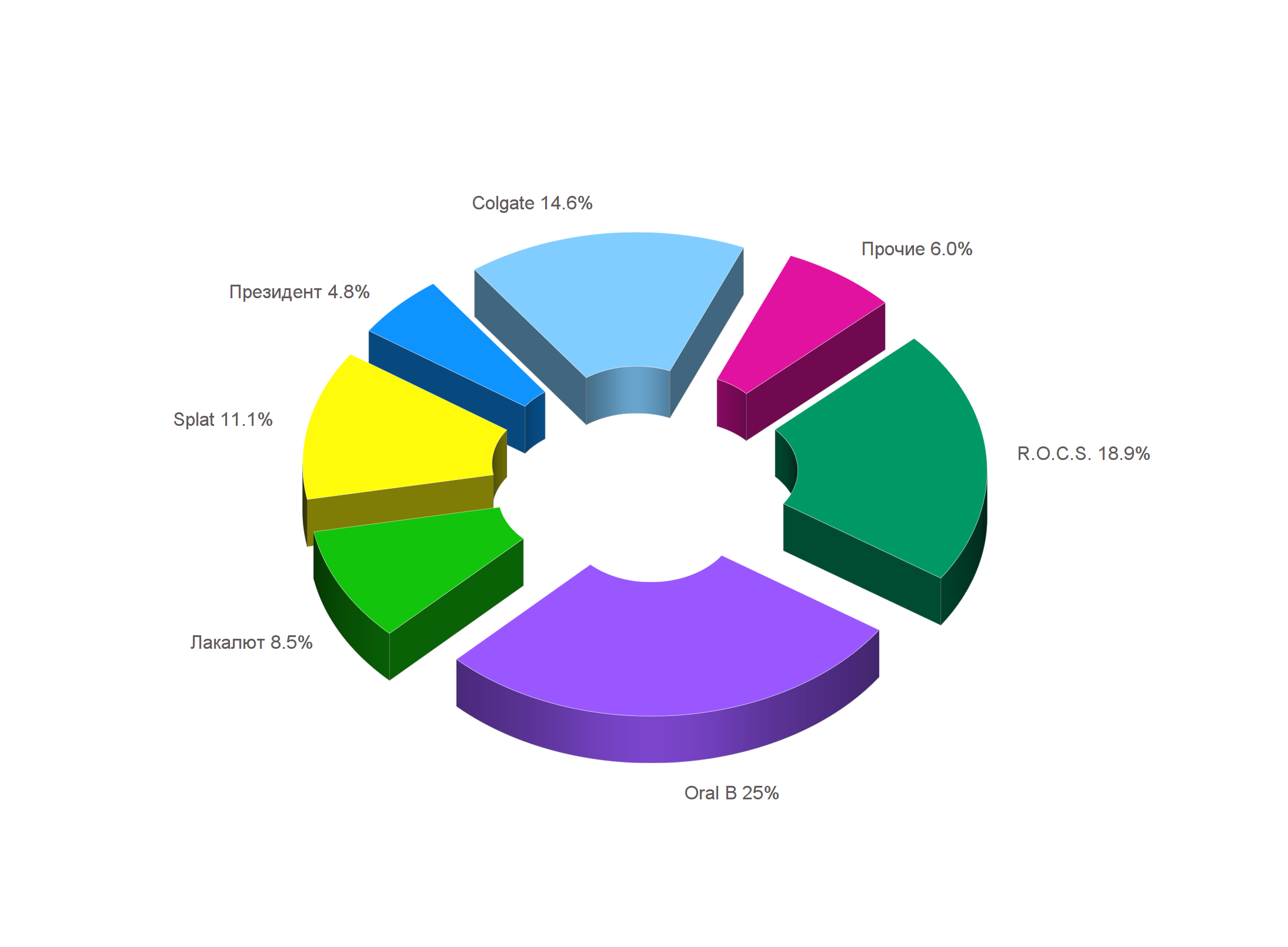 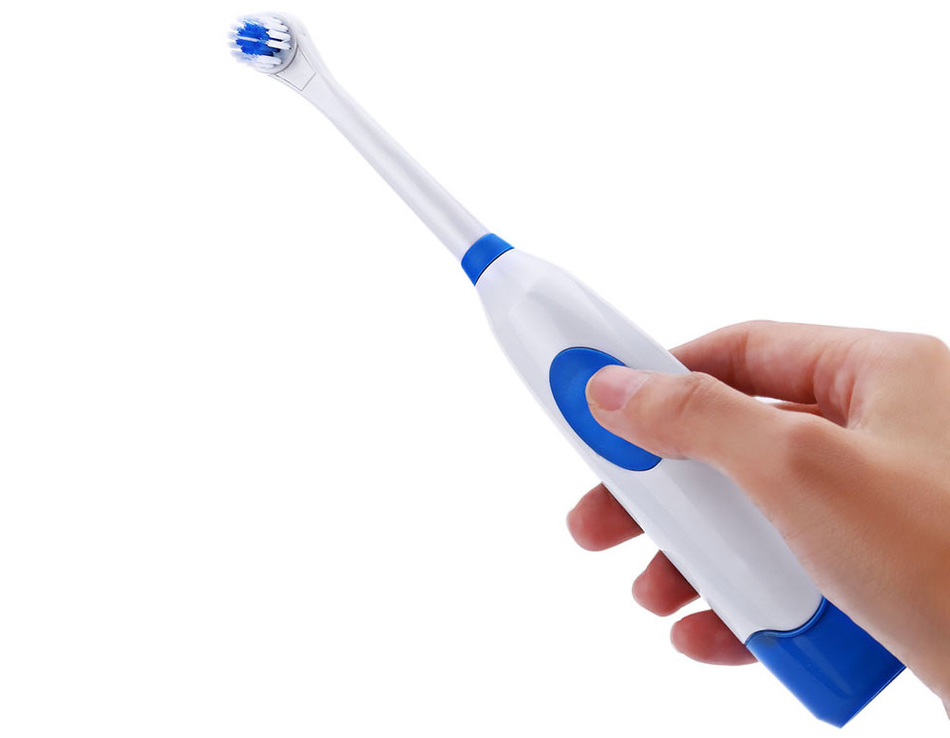 *ЗА ПЕРИОД 01.2018-08.2018 ПО ДАННЫМ АУДИТА ФАРМАЦЕВТИЧЕСКОГО РЫНКА КОМПАНИЕЙ DSM GROUP
ЗУБНЫЕ ЩЕТКИ
Виды электрических зубных щеток
ПО ВИДУ
Стандартные – круглая вращающаяся головка, скорость: от 2000 до 30000 оборотов/мин
Звуковые – звуковые волны и их колебания передаются по ворсинкам щетки, скорость до 30 000 пульсаций/мин
ПО ТИПУ ПИТАНИЯ
Батарейки – низкая цена, удобно использовать в поездках. 
Аккумулятор – для домашнего использования, работают до 10 дней без подзаряда
ЗУБНЫЕ ЩЕТКИ
ЦЕНОВОЕ ПОЗИЦИОНИРОВАНИЕ
ЭЛЕКТРИЧЕСКИХ ЗУБНЫХ ЩЕТОК
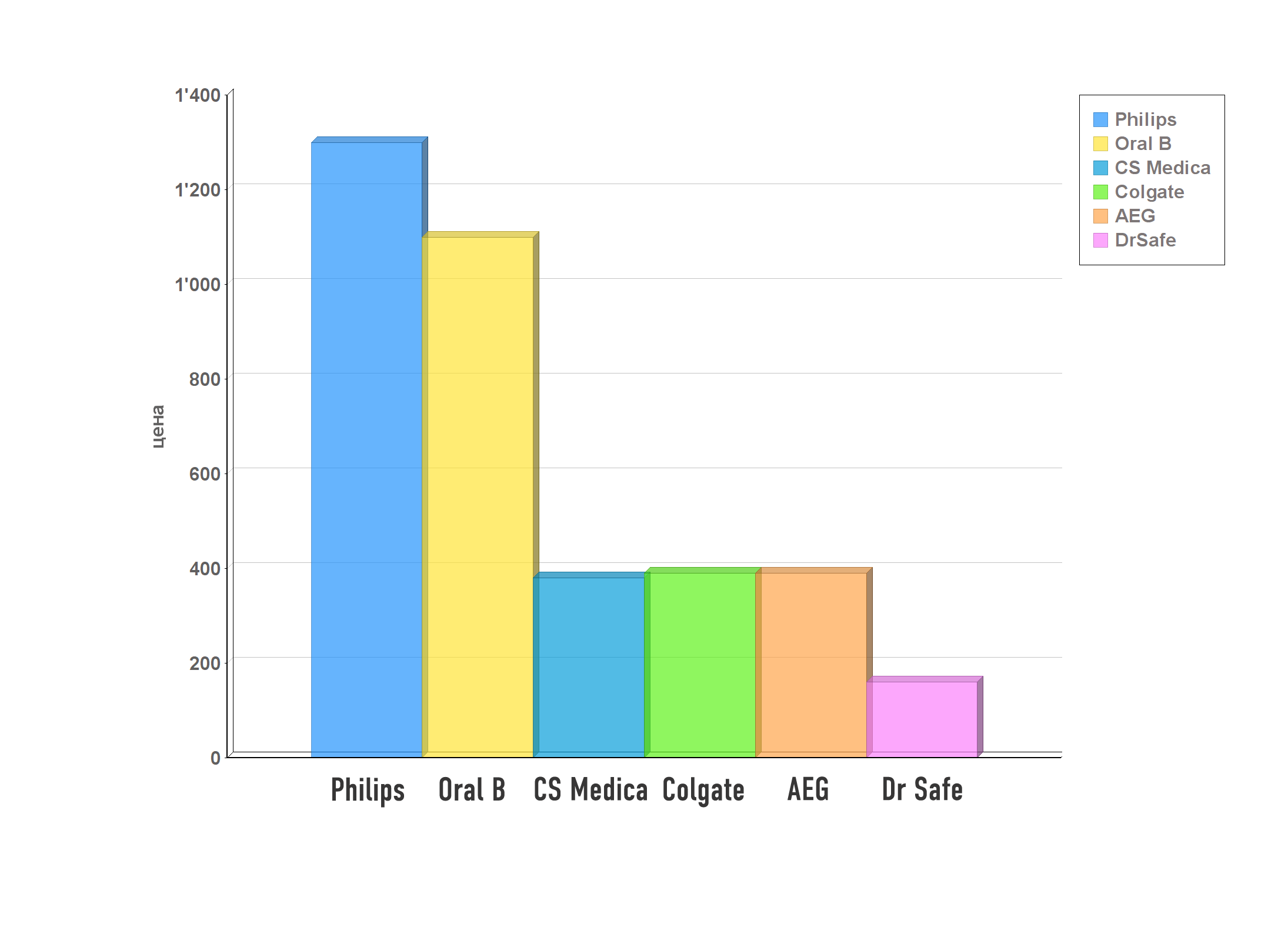 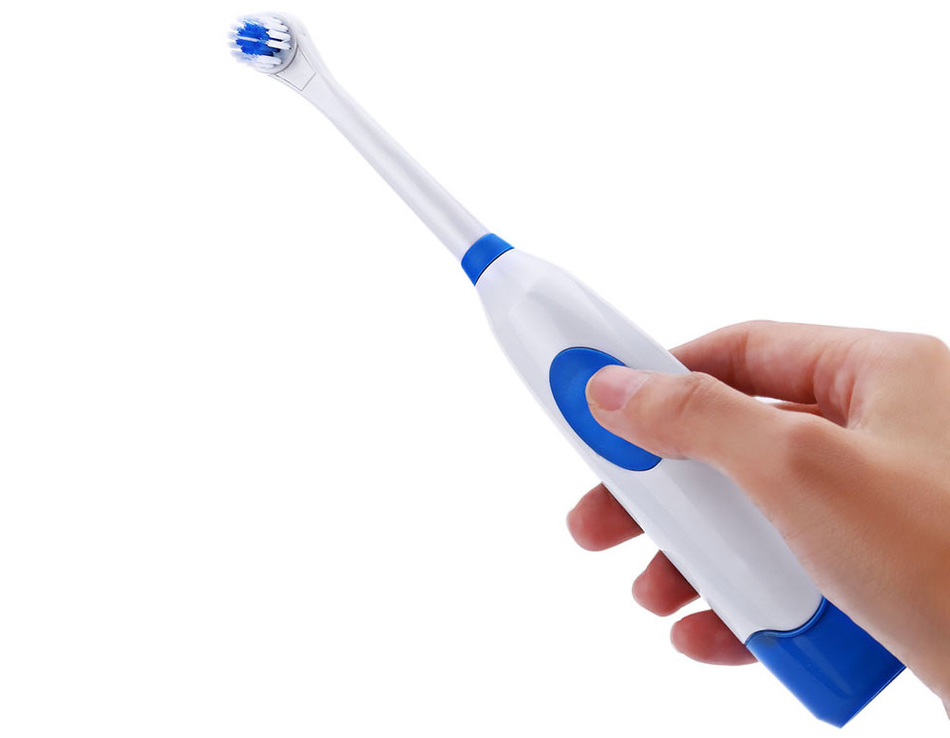 РРЦ 229 Р
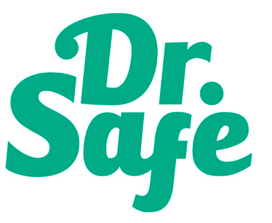 ЗУБНЫЕ ЩЕТКИ
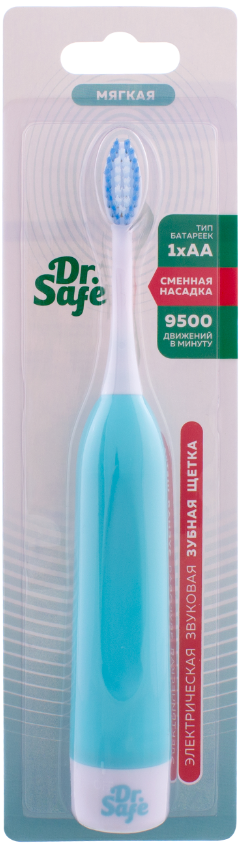 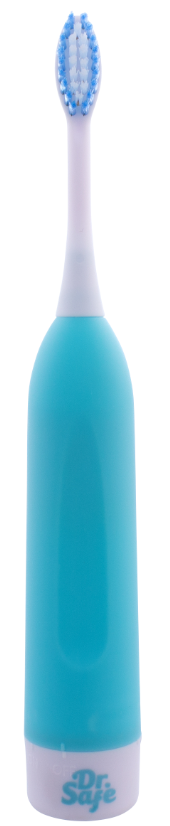 РРЦ=259 руб
Звуковая зубная щетка

DRSAFE_ЭЗЩ-1 ЗВУК 9500

Размер: 18x2.6x2.6CM
Материал: РР
Частота: 9500 движений/мин
Батарейка: 1АА сменная
Упаковка: Блистер
Сменная насадка
Класс защиты: IP20
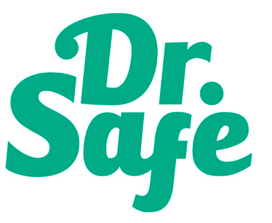 ЗУБНЫЕ ЩЕТКИ
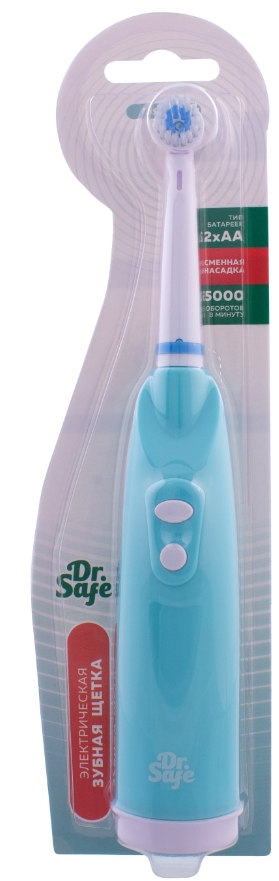 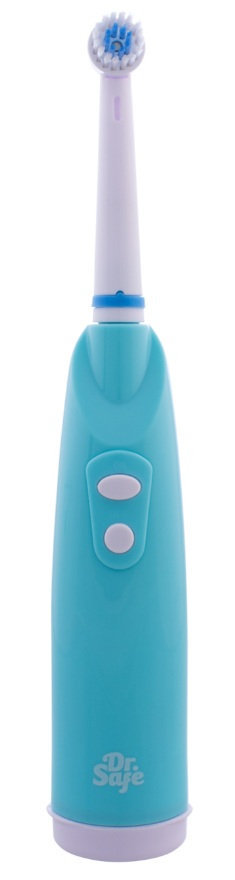 РРЦ=429 руб
Стандартная электрическая зубная щетка

DRSAFE_ЭЗЩ-2 СТАНД 5000

Частота: 5000 движений/мин
Батарейка: 2АА
Сменная насадка DRSAFE НАСАДКА 2 ЭЗЩ-2
Класс защиты: IP20
Щетина: Dupont Tynex, мягкая, закругленная
Угол вращения: 60 градусов
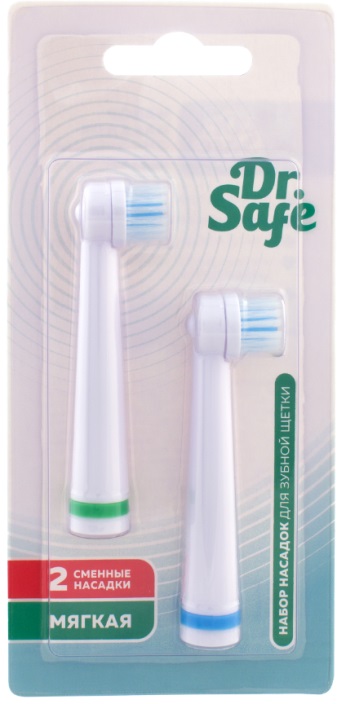 РРЦ 2 насадки 
= 189 рублей
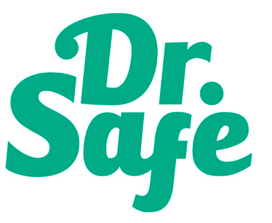 ЗУБНЫЕ ЩЕТКИ
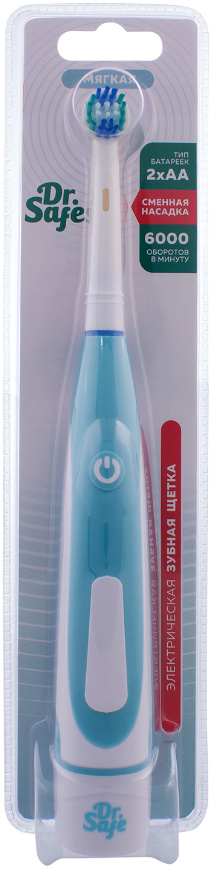 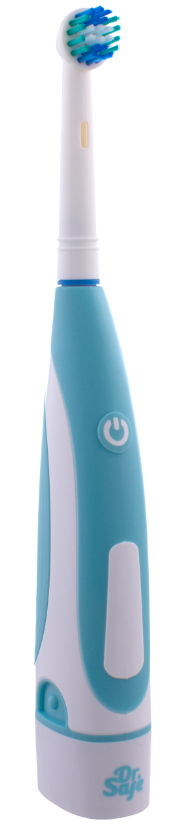 Стандартная электрическая зубная щетка

DRSAFE_ЭЗЩ СТАНД 6000

Частота: 6000 движений/мин
Батарейка: 2АА
Сменная насадка, совместима с ORAL B
DRSAFE_НАСАДКА 3 ЭЗЩ-2
Водоустойчивая IP45
Щетина: Dupont Tynex, мягкая, закругленная
Угол вращения: 30 градусов
РРЦ=689 руб
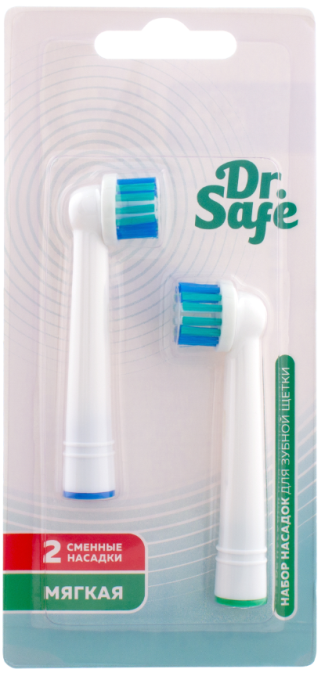 РРЦ 2 насадки 
= 205 рублей
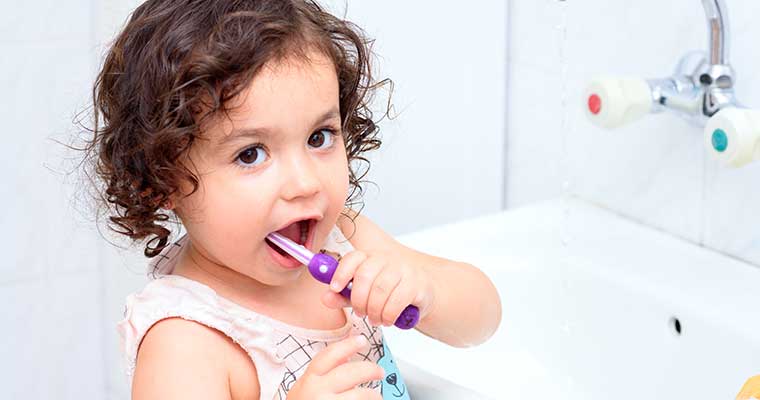 СПАСИБОЗА ВНИМАНИЕ!